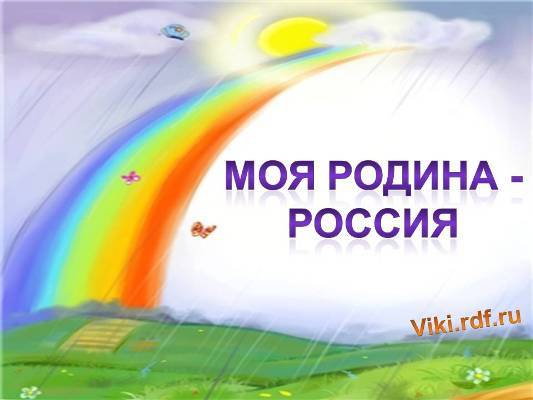 Символы России.
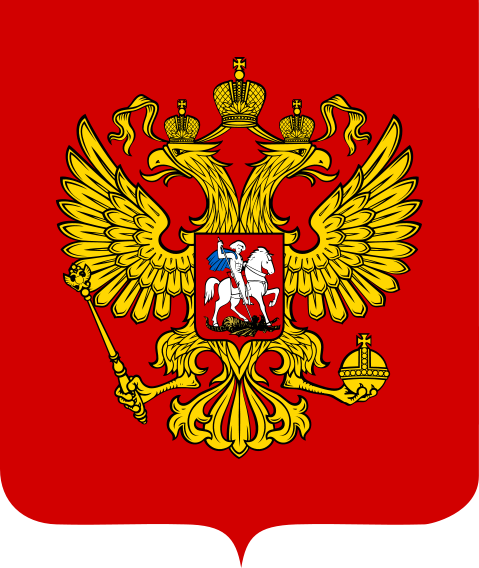 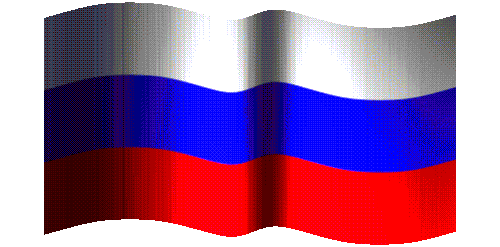 Столица России – Москва.
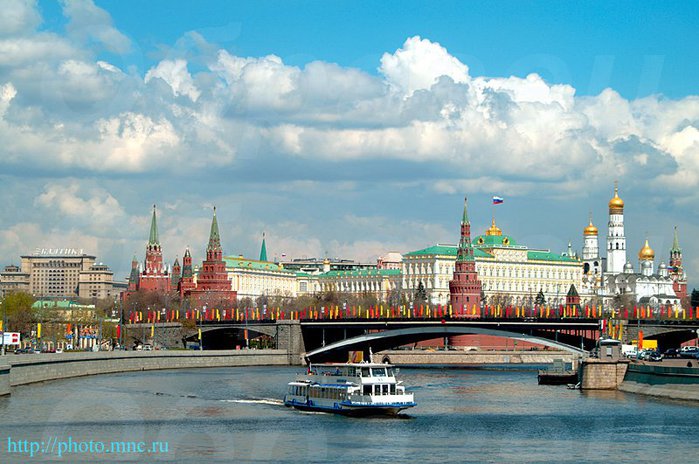 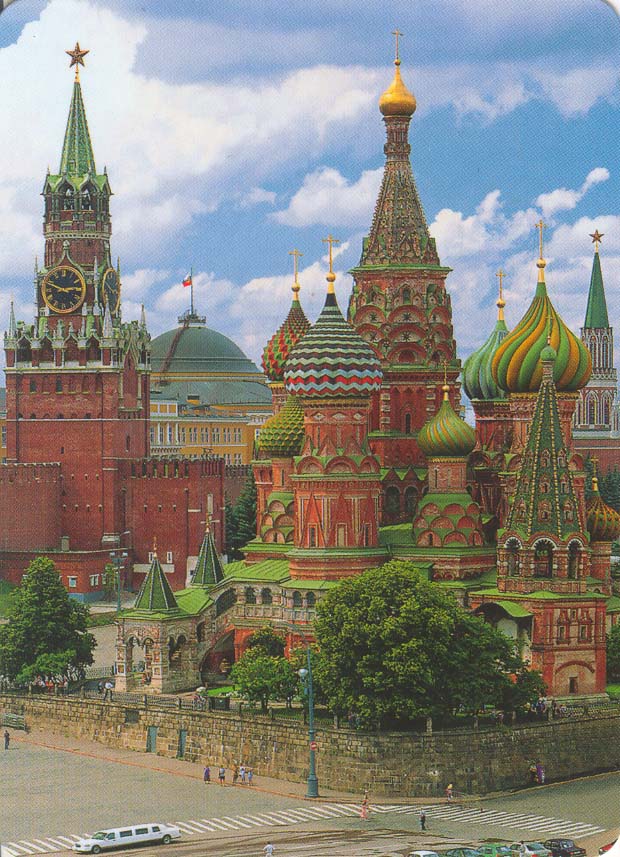 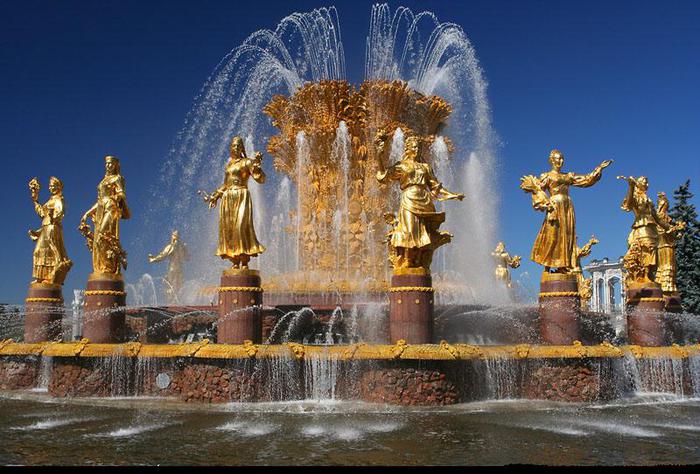 самая большая страна в мире – Россия.
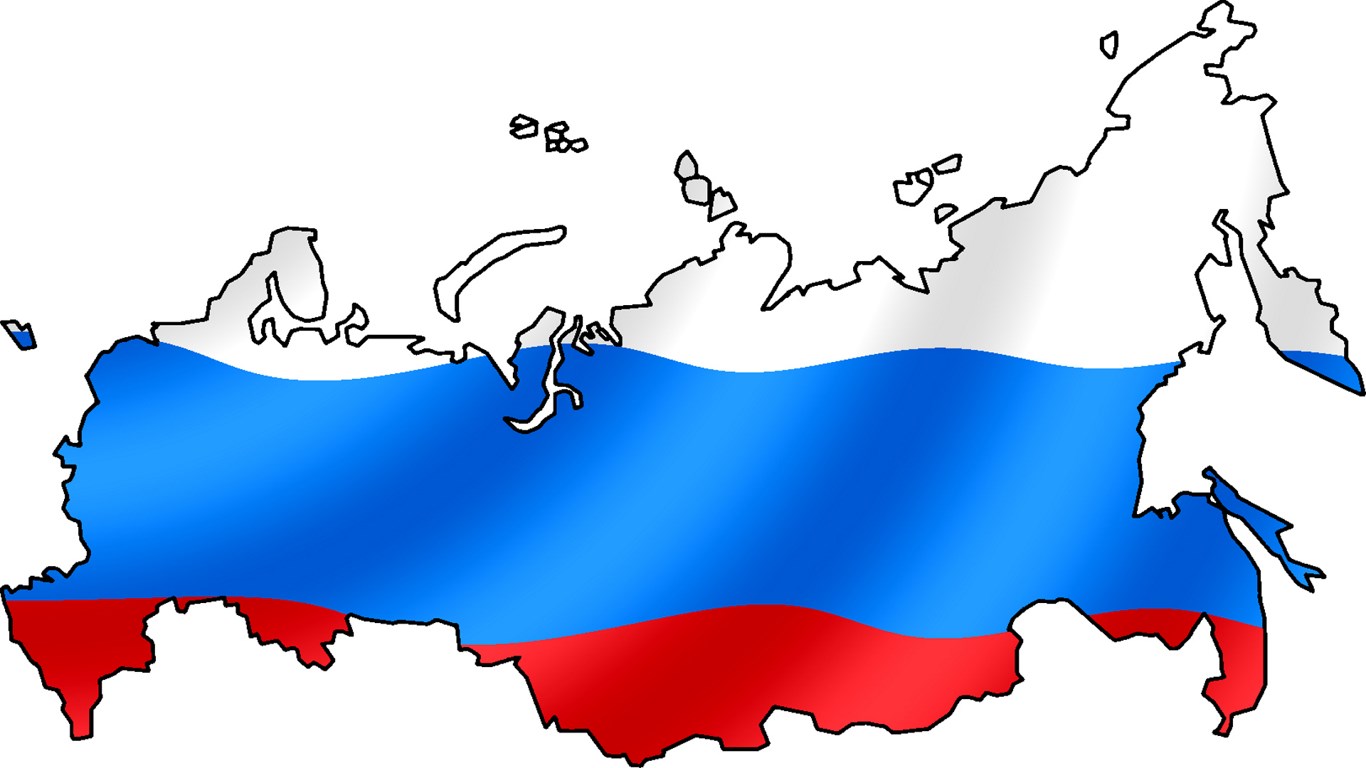 НАРОДЫ РОССИИ.
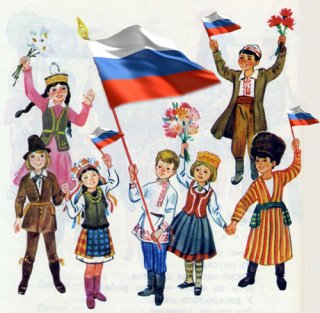 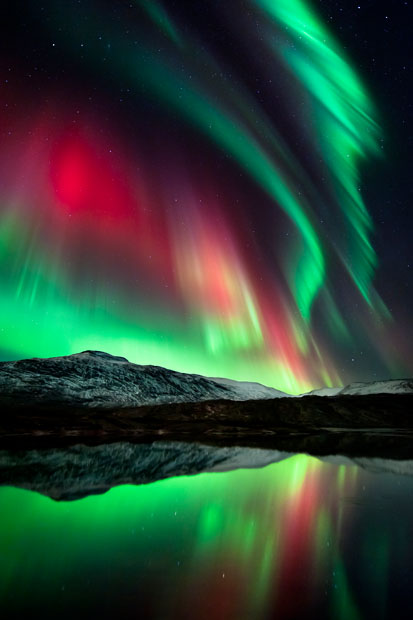 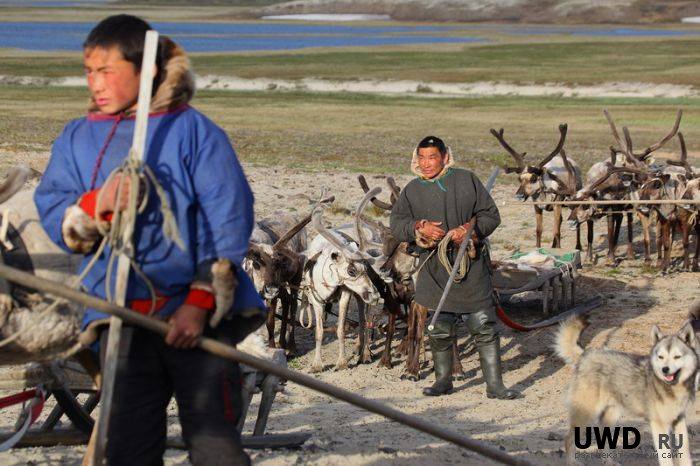 Народы севера.
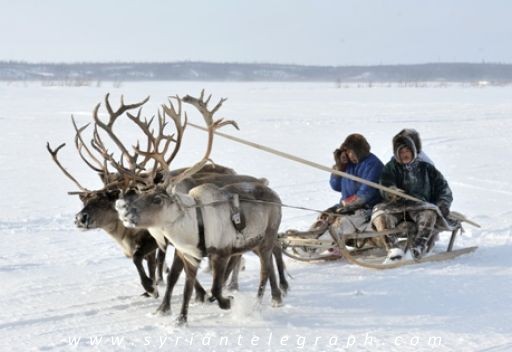 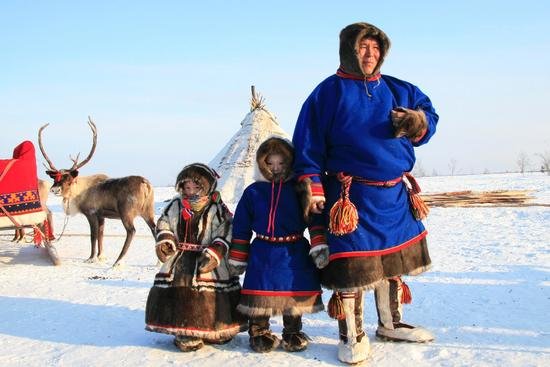 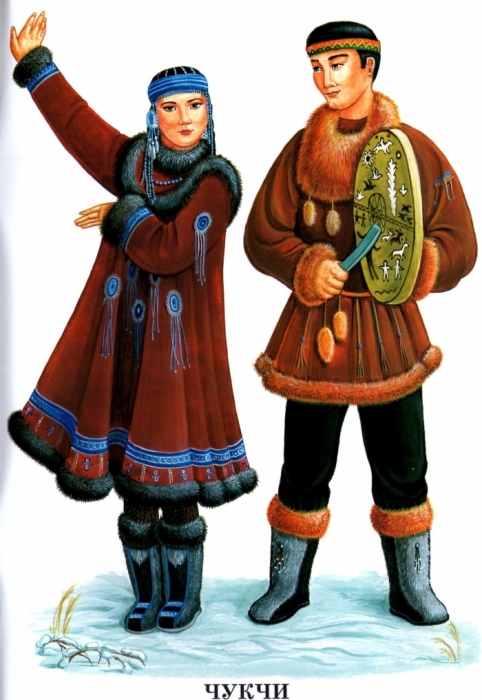 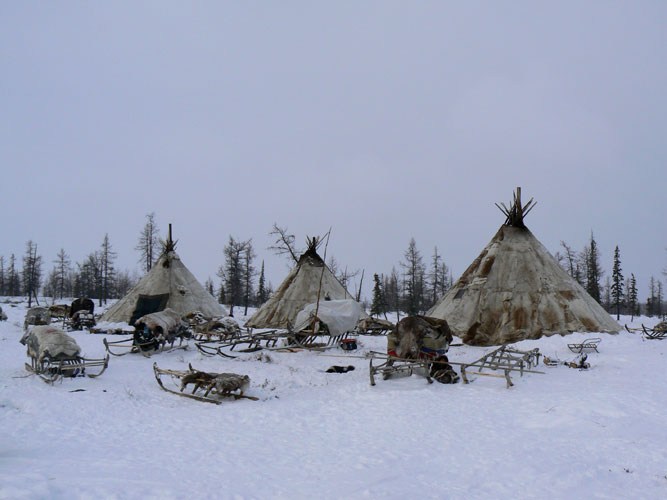 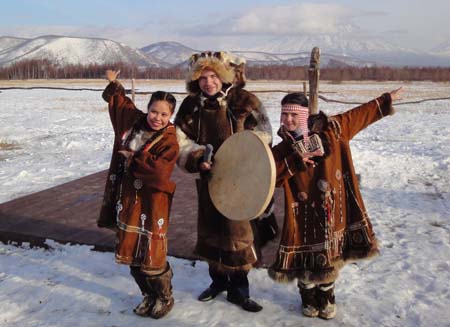 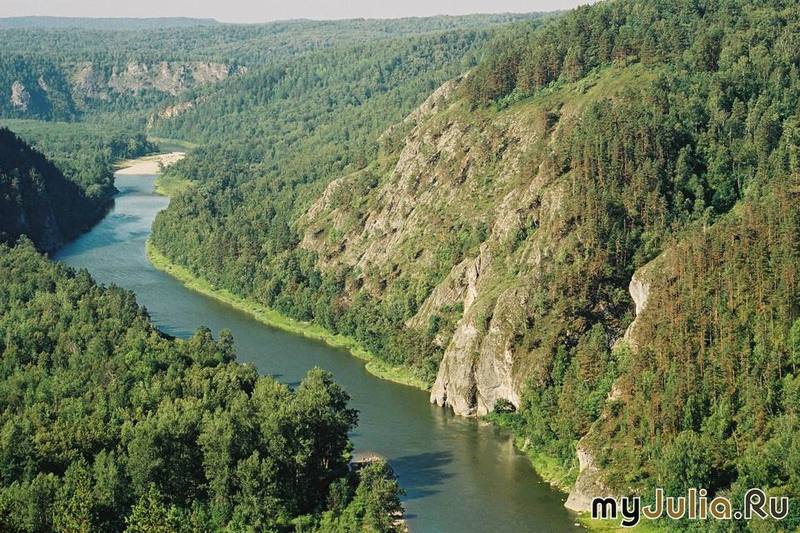 Народы центральной части россии.Башкирия.
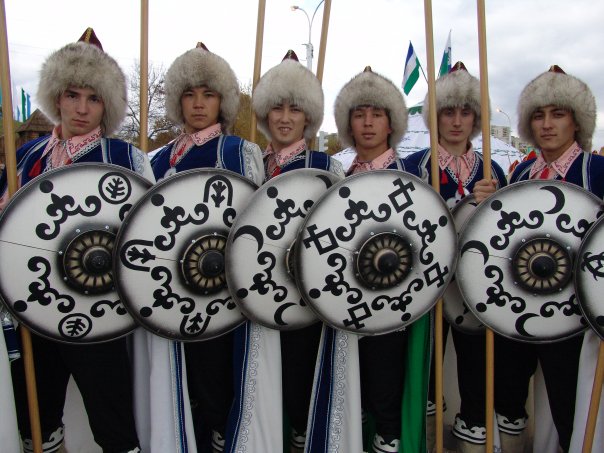 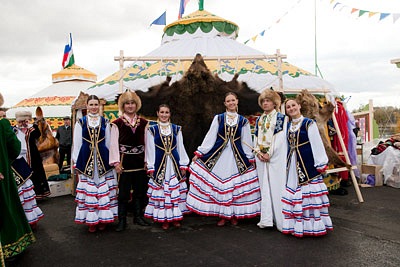 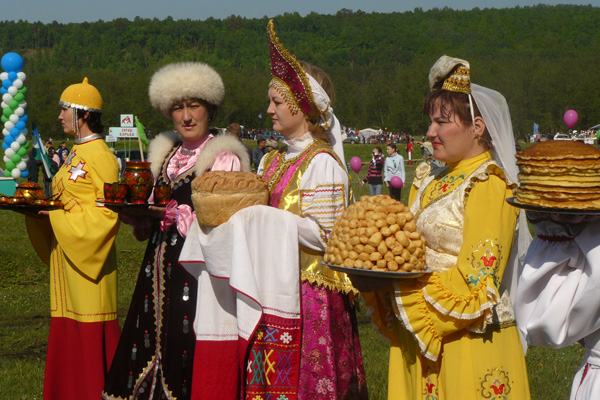 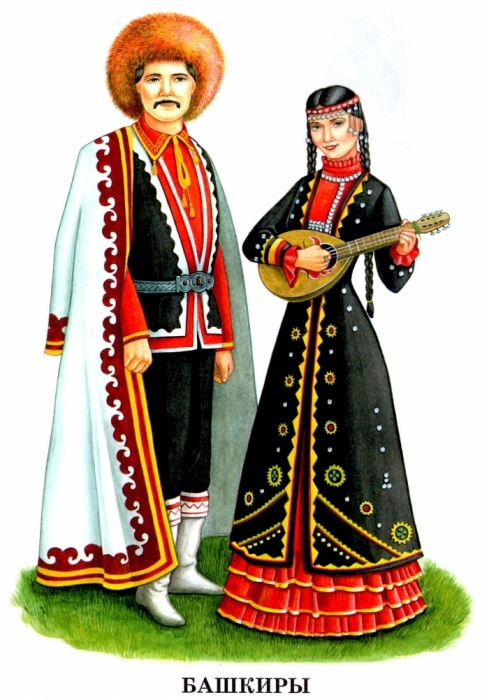 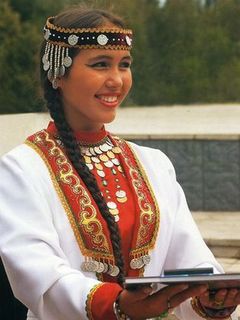 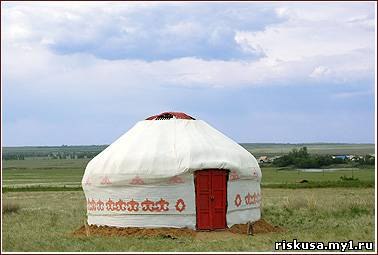 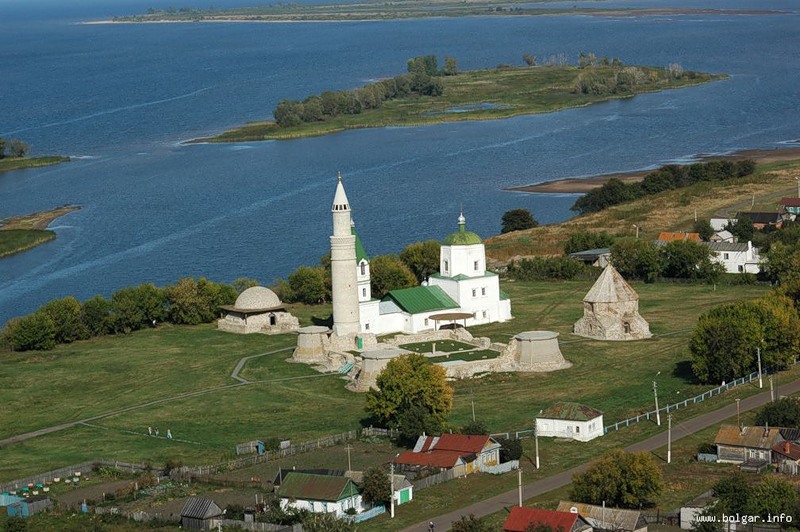 Татарстан.
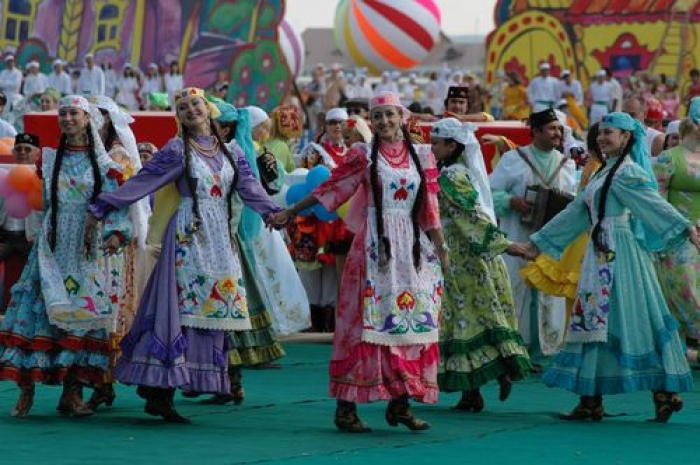 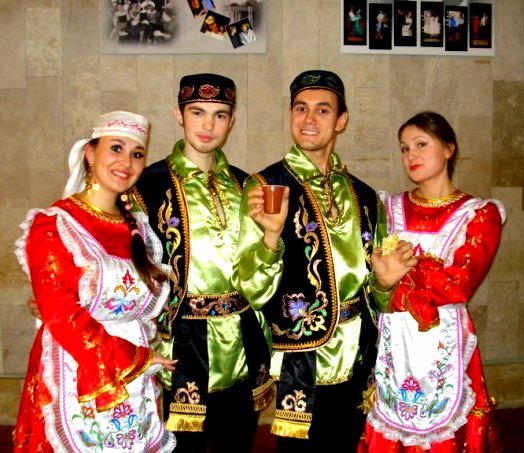 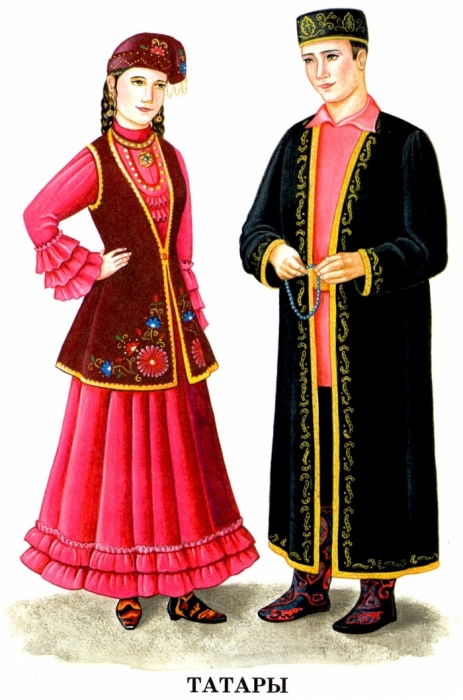 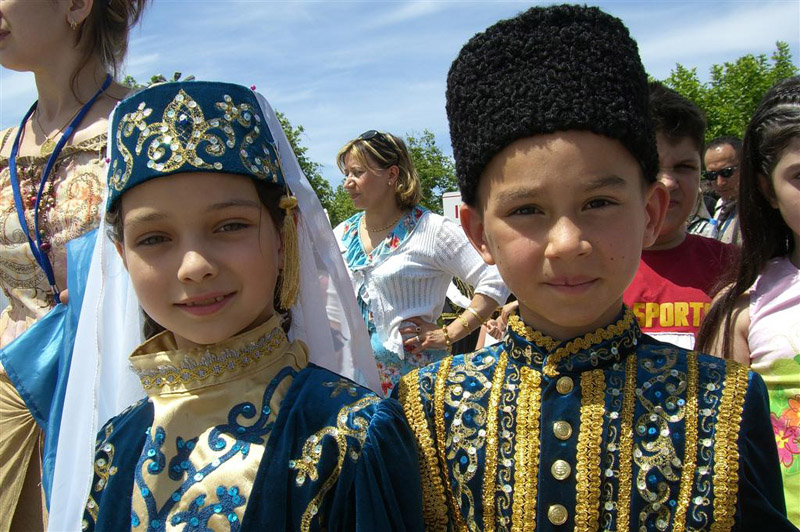 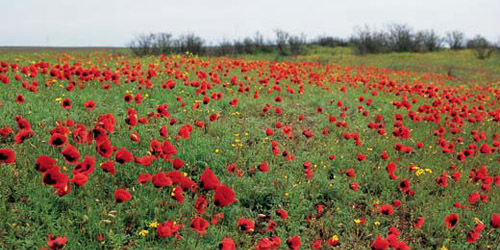 Калмыкия.
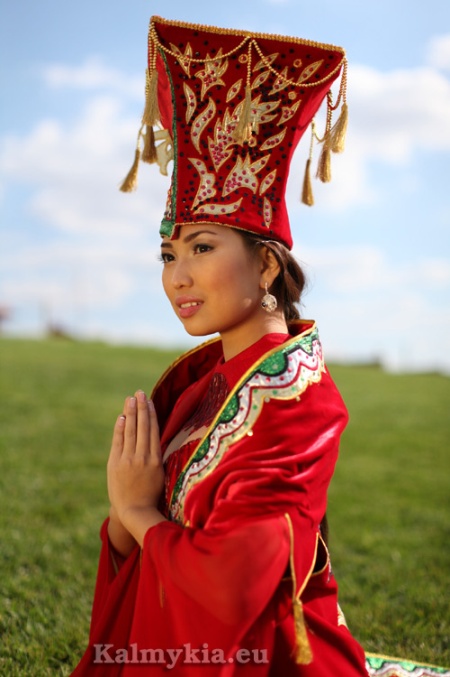 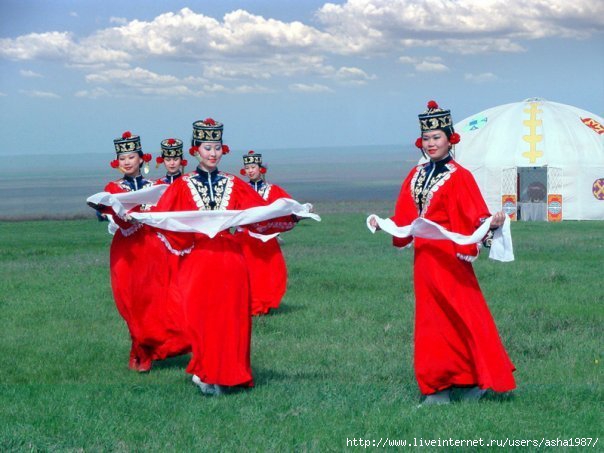 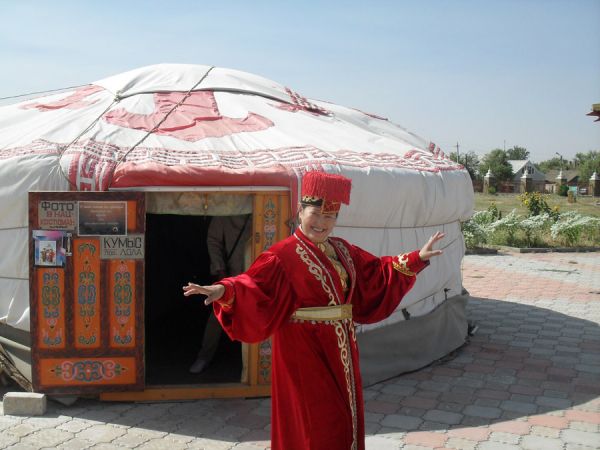 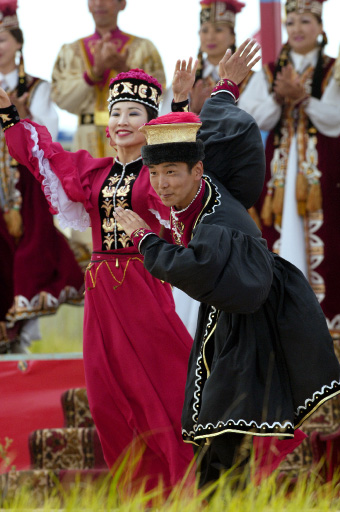 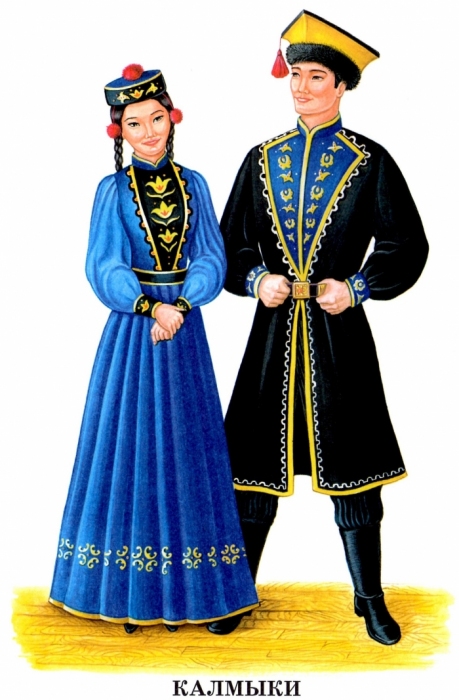 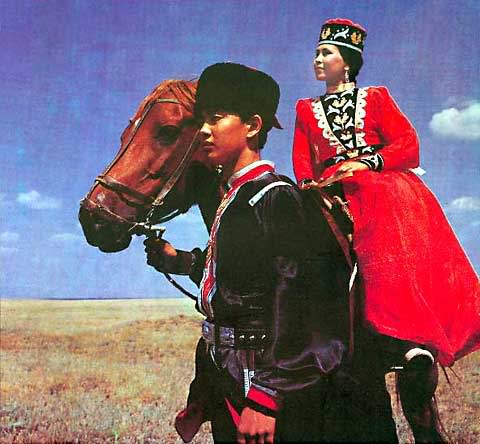 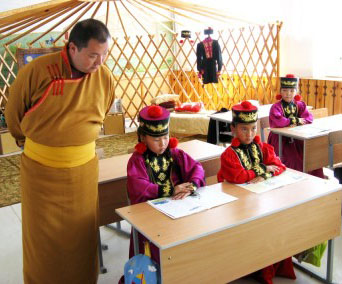 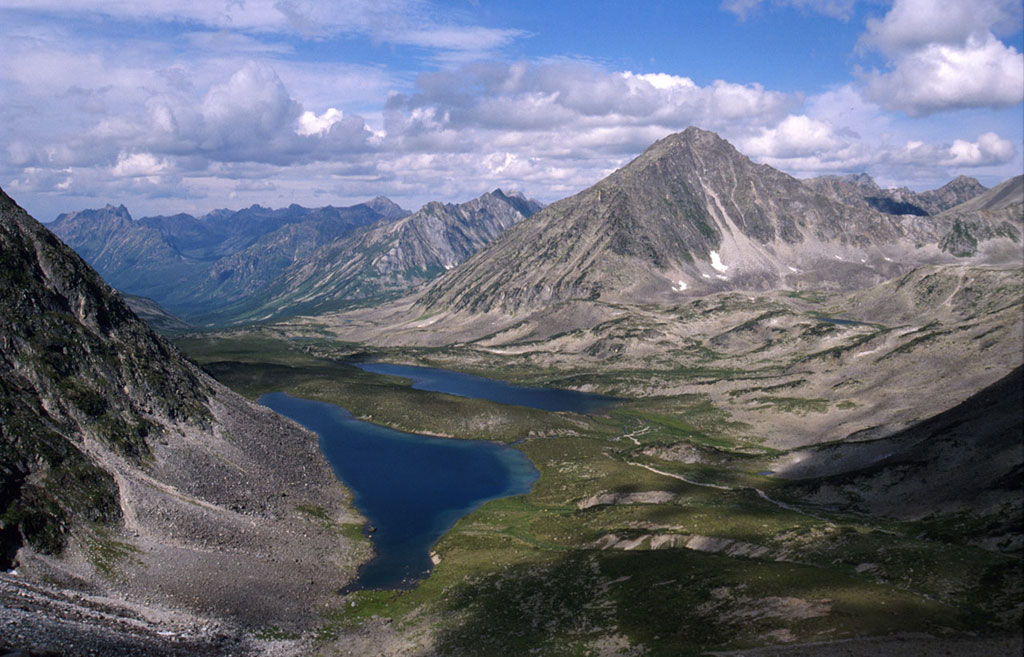 Народы сибири.Бурятия.
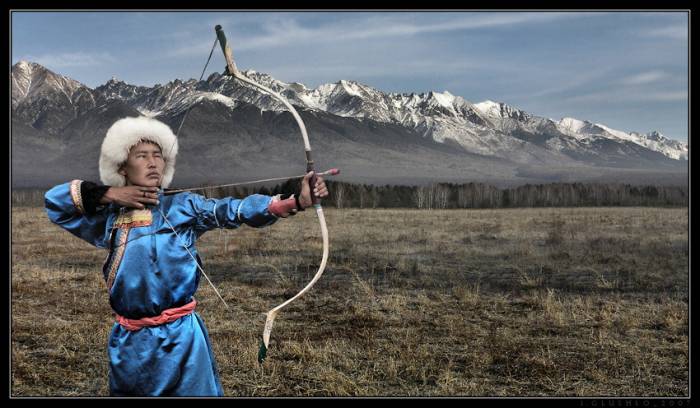 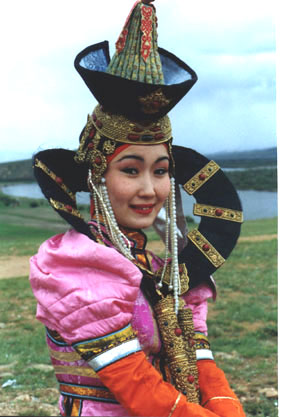 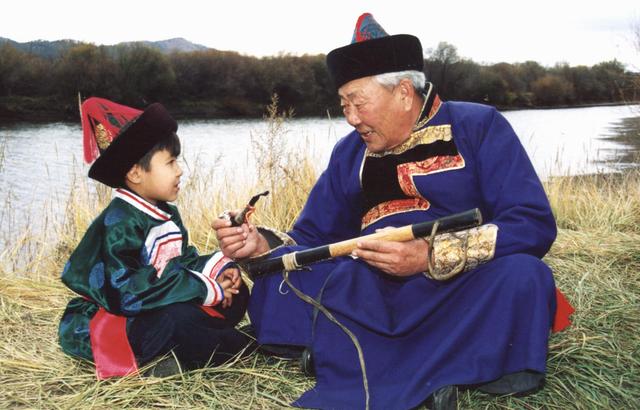 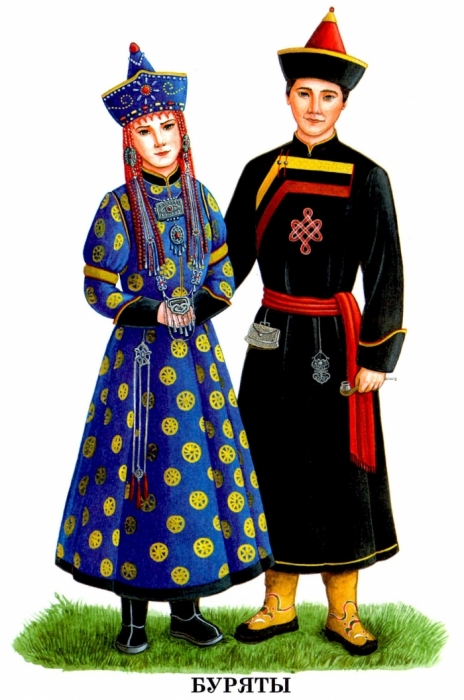 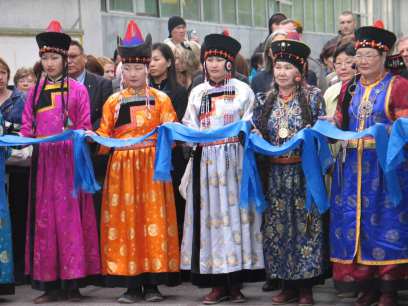 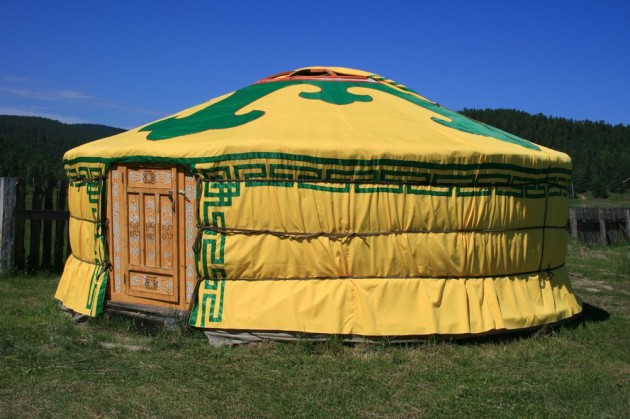 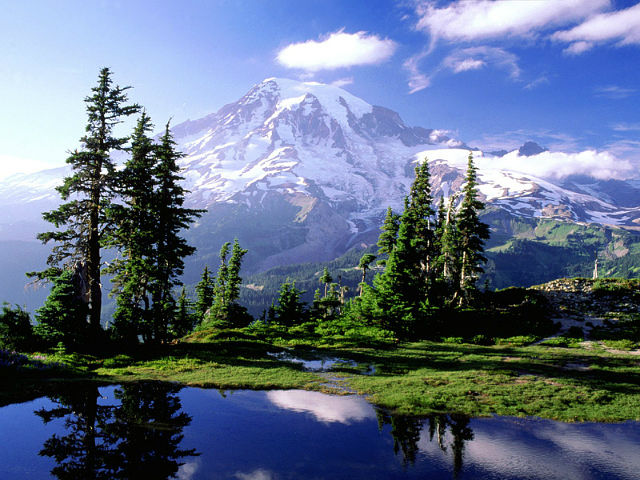 Народы кавказа.
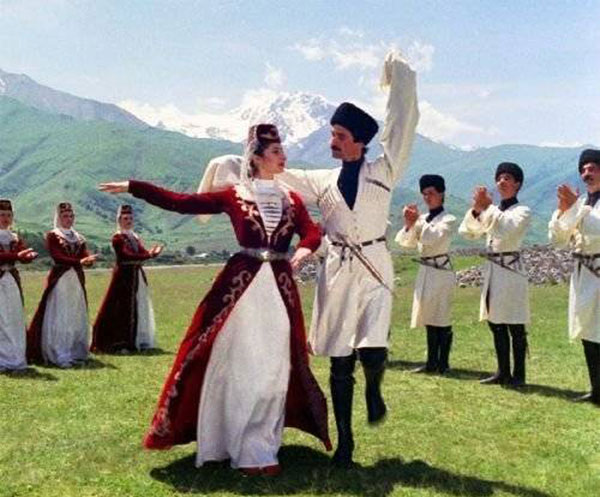 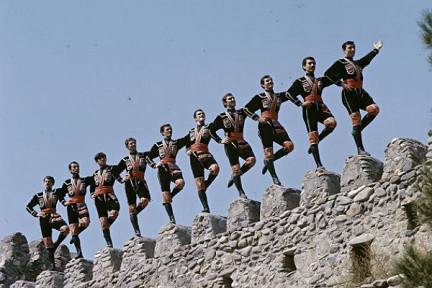 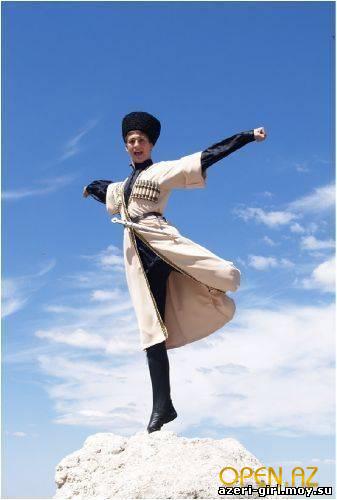 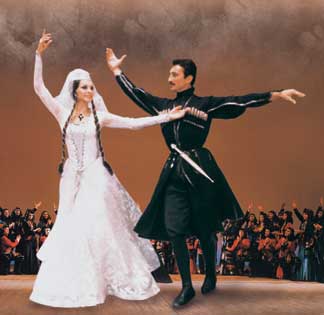 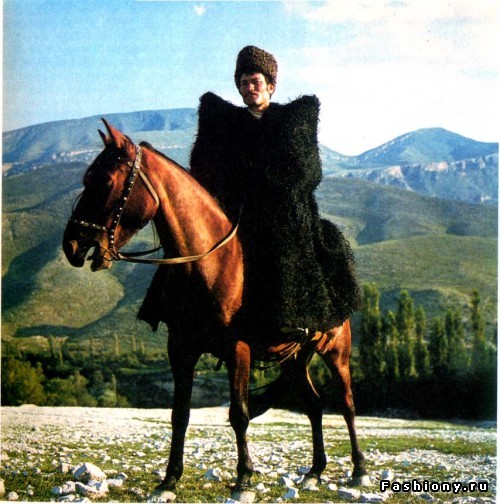 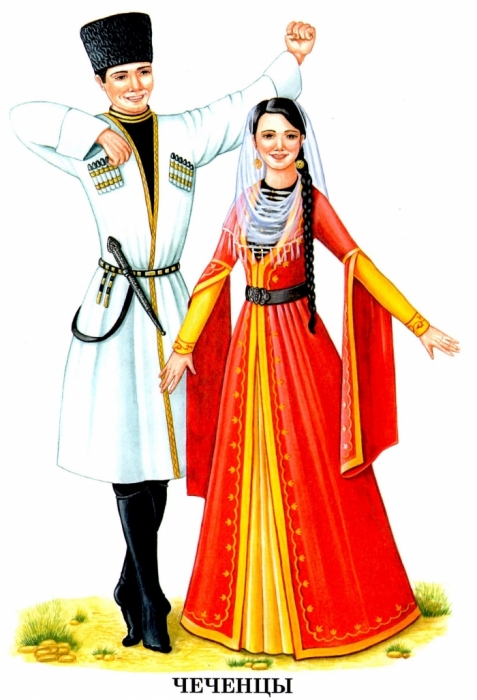 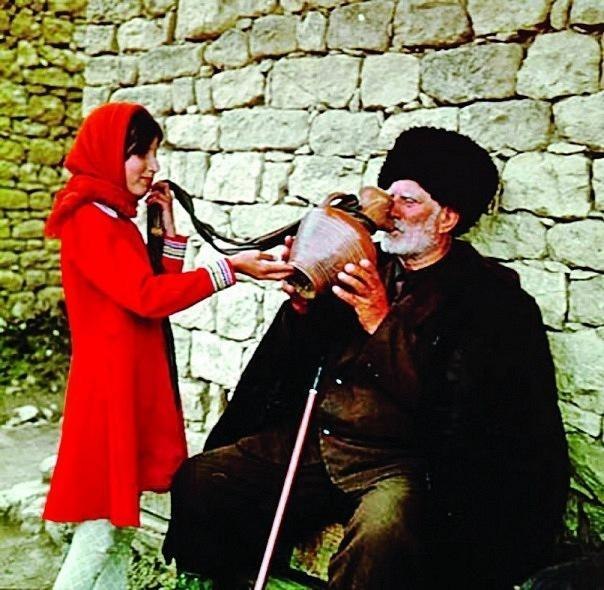 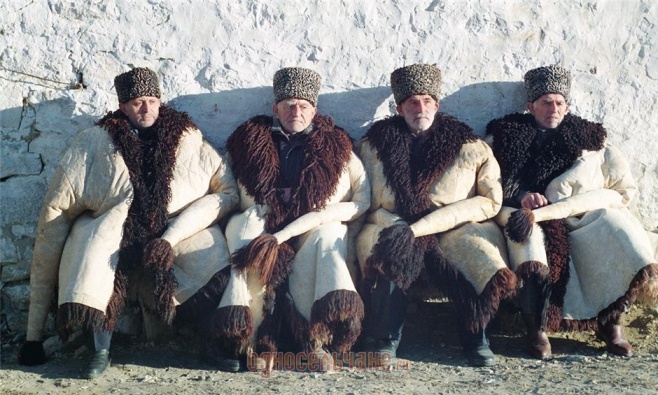 Русский народ - самый многочисленный в россии.
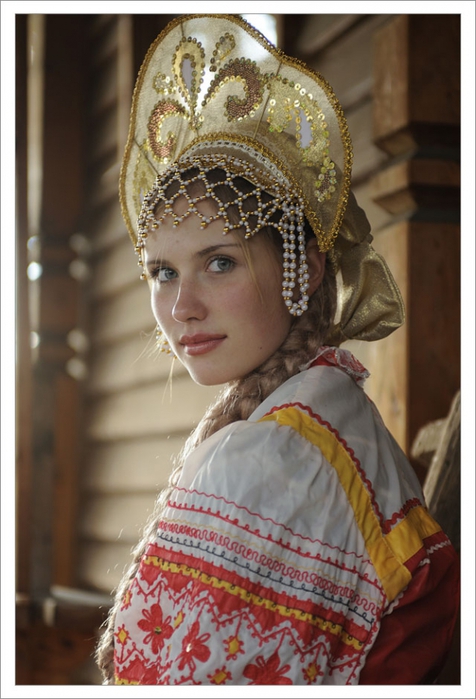 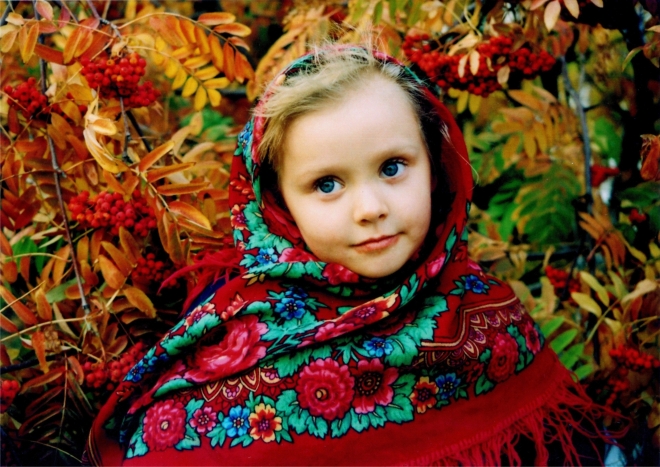 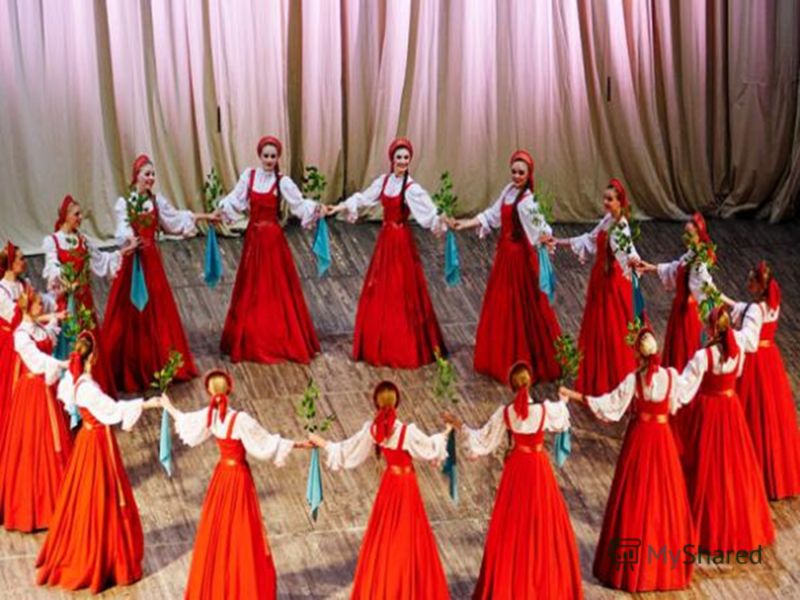 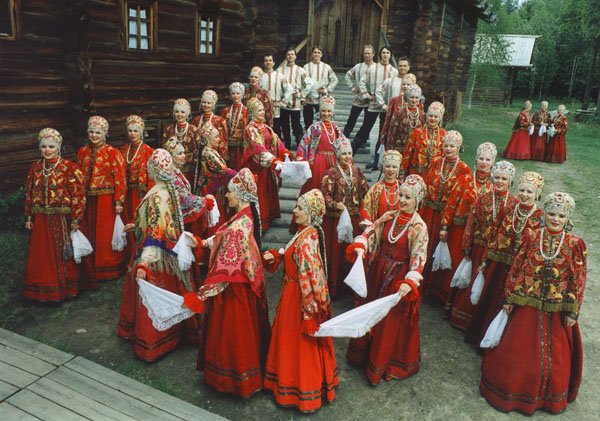 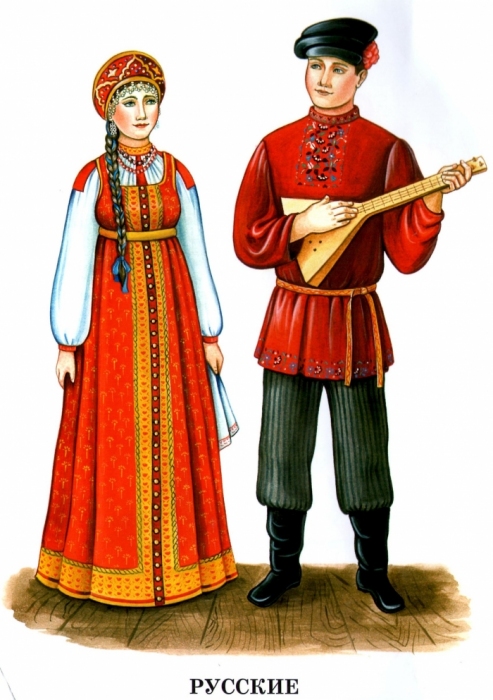 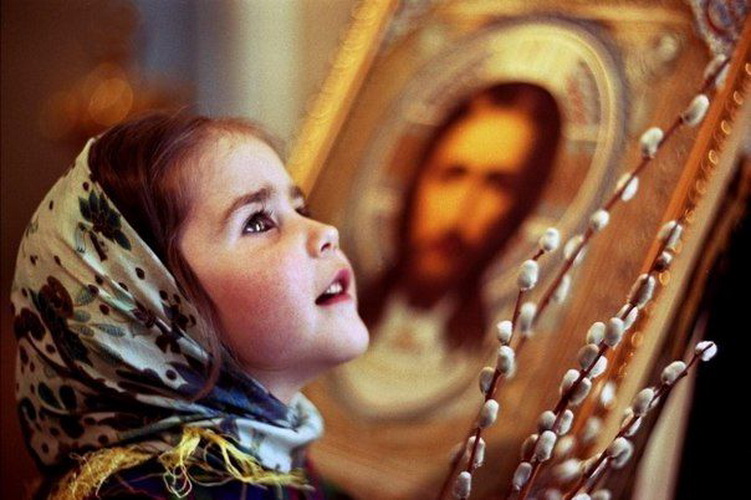 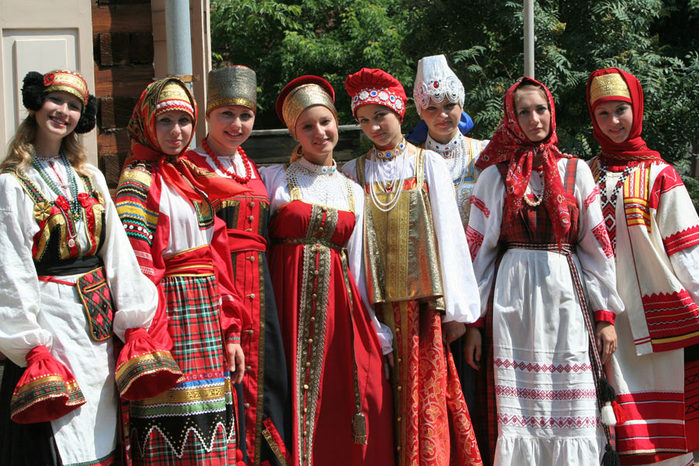 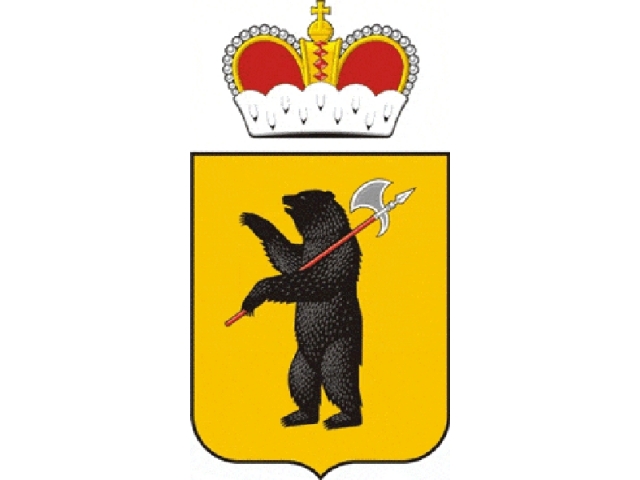 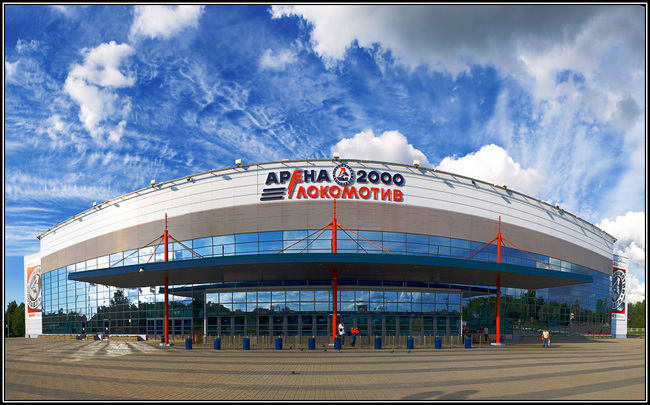 Ярославль.
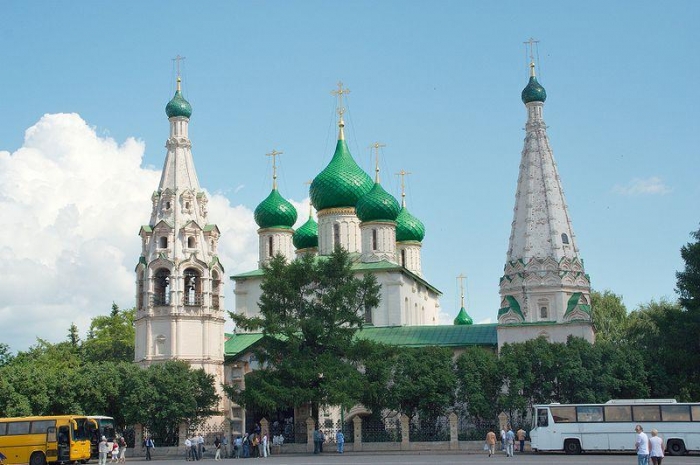 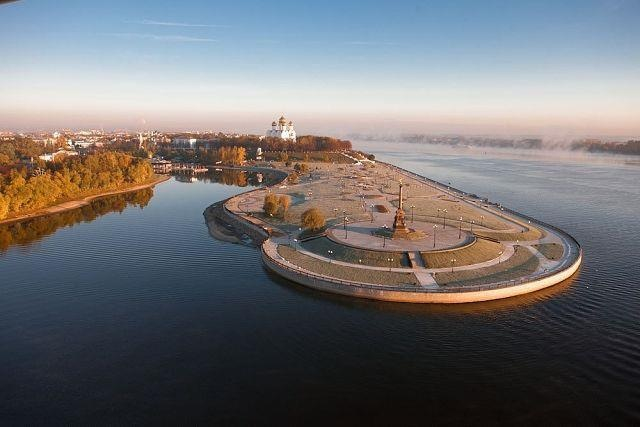 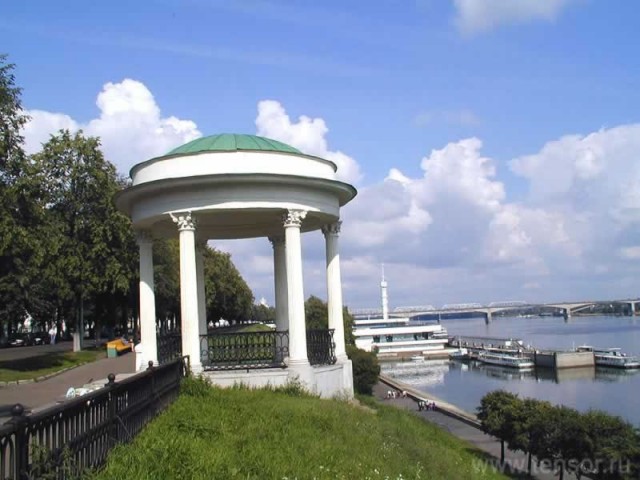 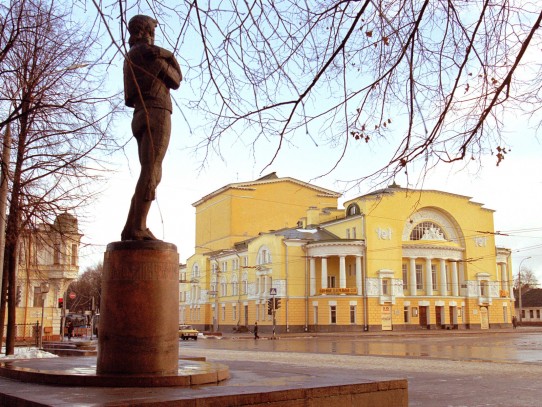 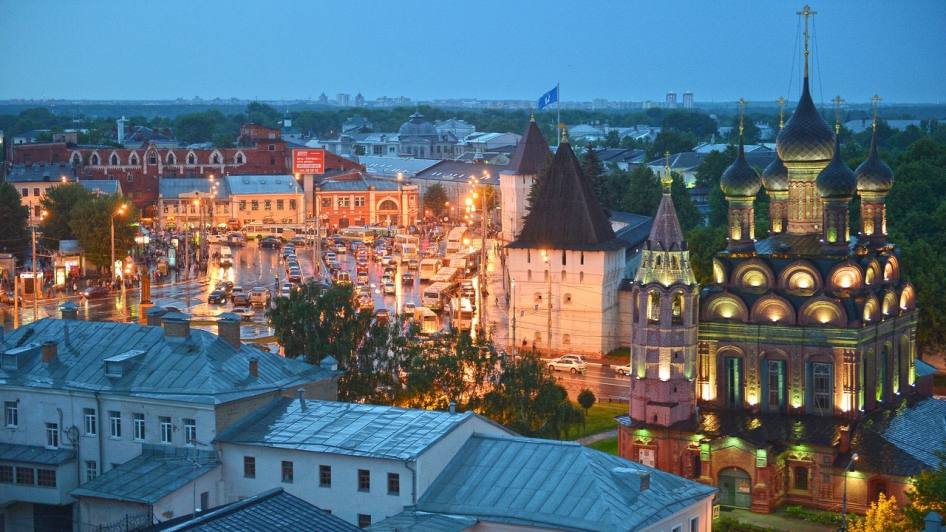 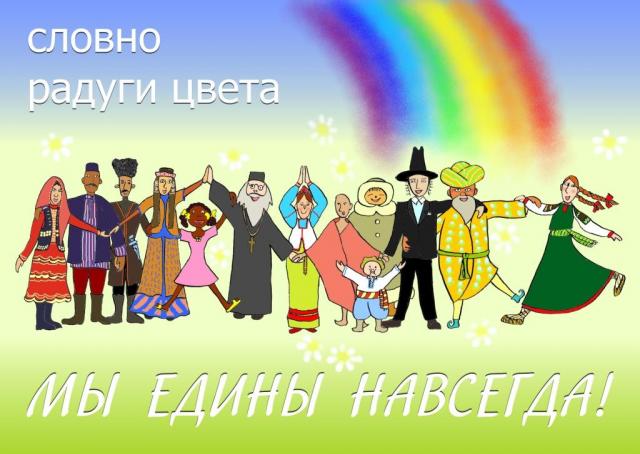